Chapter-11  Heat Engines and the Laws of  Thermodynamics
1  Heat Engines and First law of thermodynamics 
2	Second Law of Thermodynamics
3   Refrigerators and Heat pumps
4  Thermal Power Plants and Energy Resources
Everyday Phenomenon:  Hybrid Vehicles
Auto Fuel
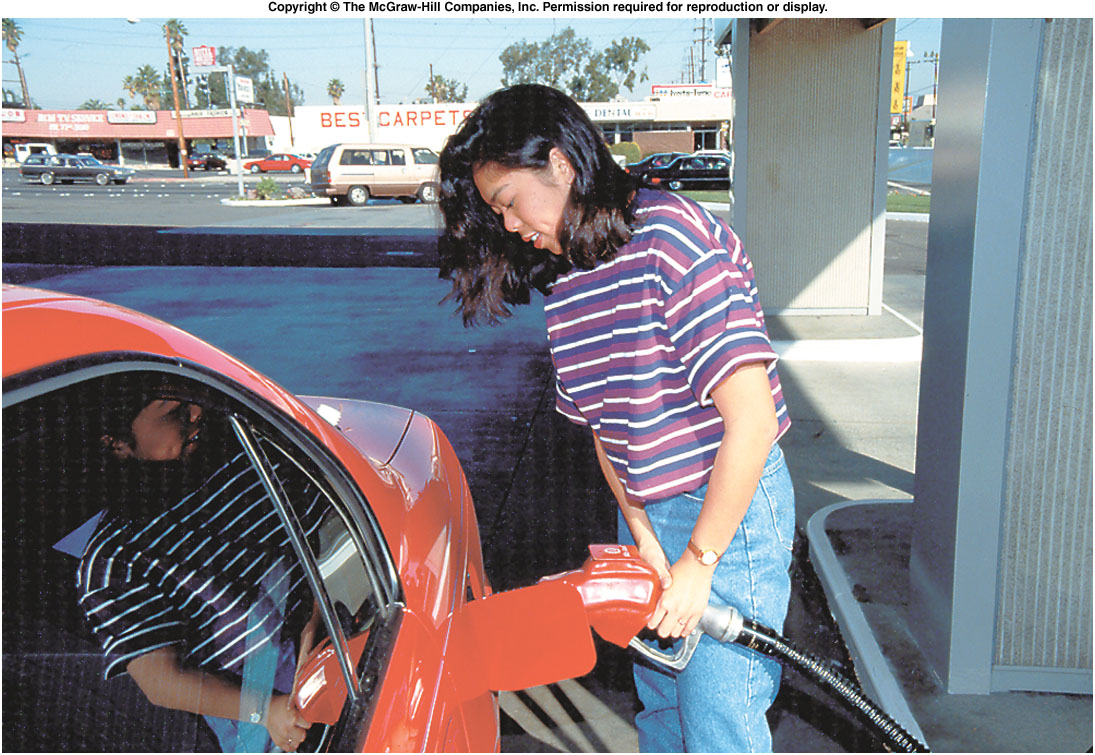 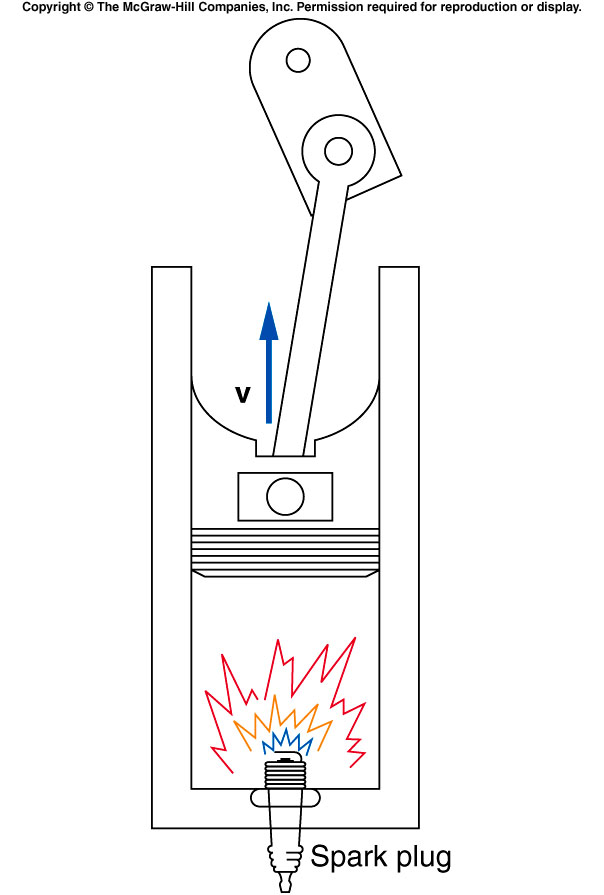 Gasoline Engine
Four Strokes of a gasoline engine:
Intake 
Compression
Ignition and power
Exhaust
http://www.youtube.com/watch?v=_QXH5MaoKEE
Heat Engines
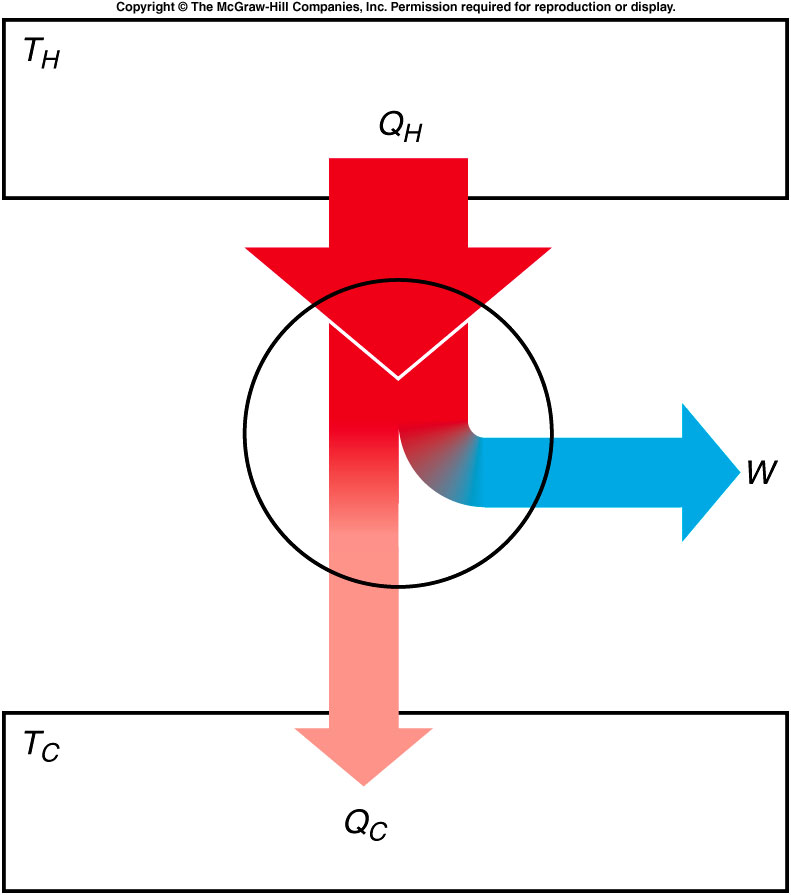 Heat Engines
A heat engine is any device that uses heat to perform work. It has three essential features:
1. Heat is supplied to the engine at a relatively high temperature, hot reservoir.
2. Part of the input heat is used to perform work by the working substance of the engine, which is the material within the engine that actually does the work 
3. The remainder of the input heat is rejected at a temperature lower than the input temperature to a place called the cold reservoir.
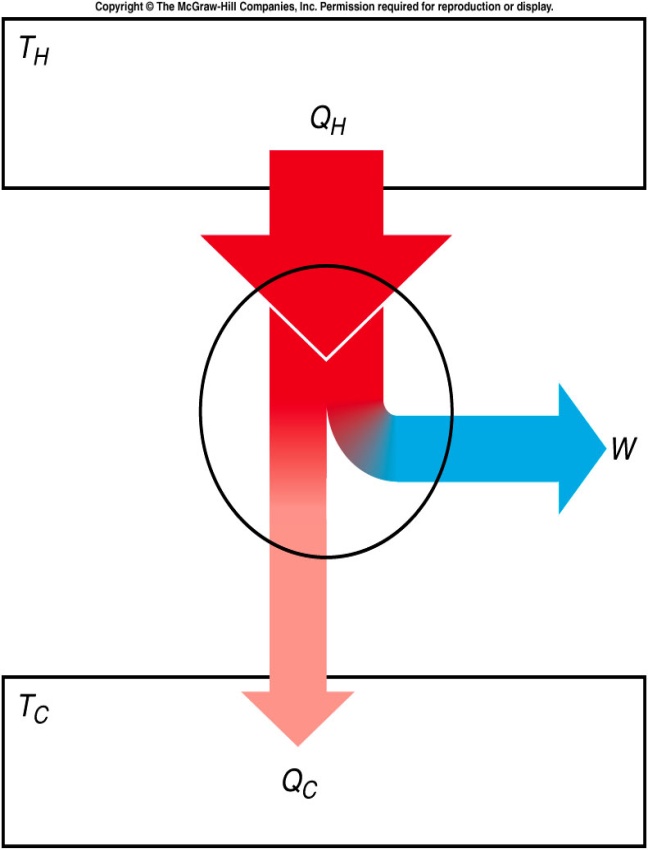 QH = QC + W
The First Law of Thermodynamics
The internal energy of a system changes from an initial value Ui to a final value of Uf due to heat Q and work W:
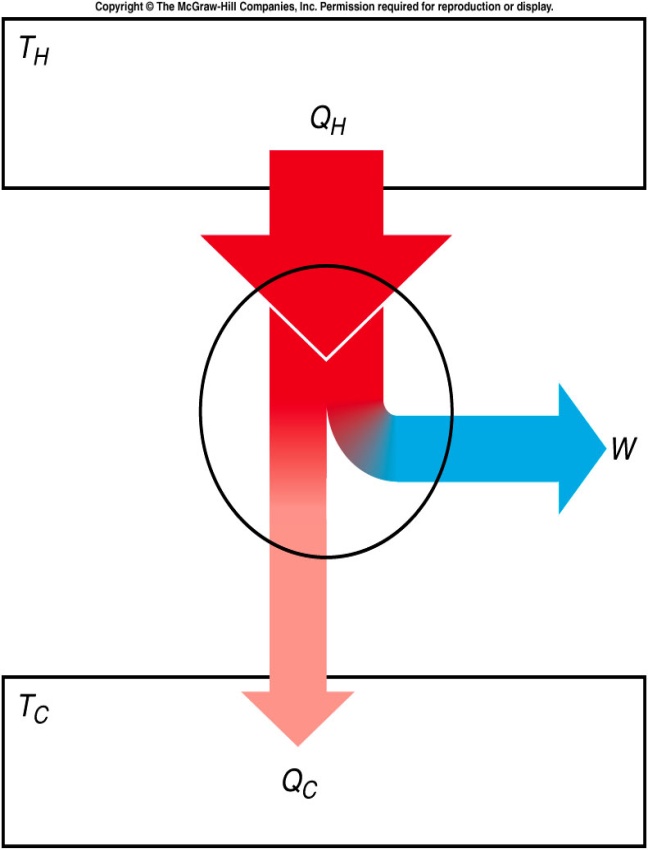 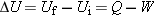 Efficiency,e of a Heat Engine
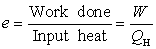 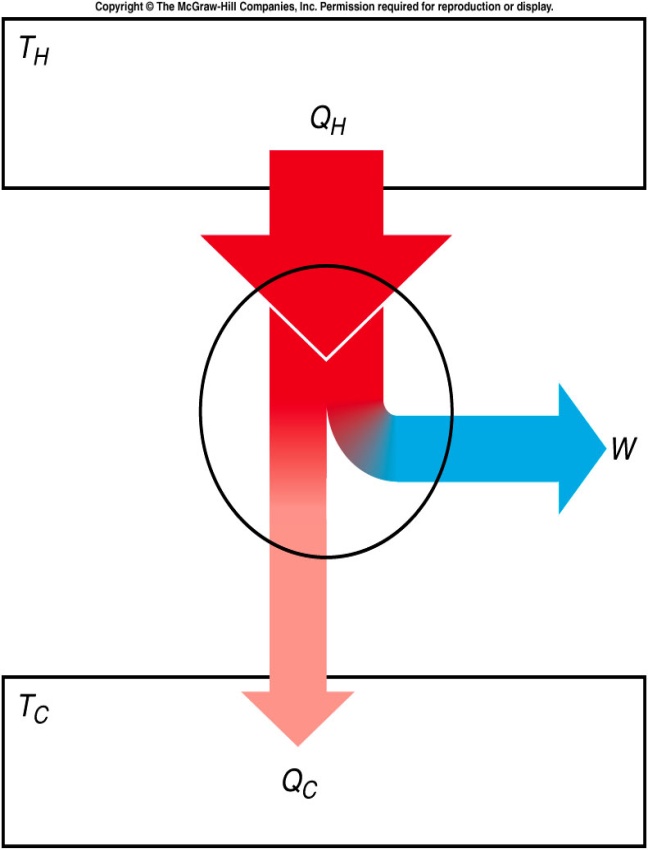 QH = QC + W
Try This Box 11.1
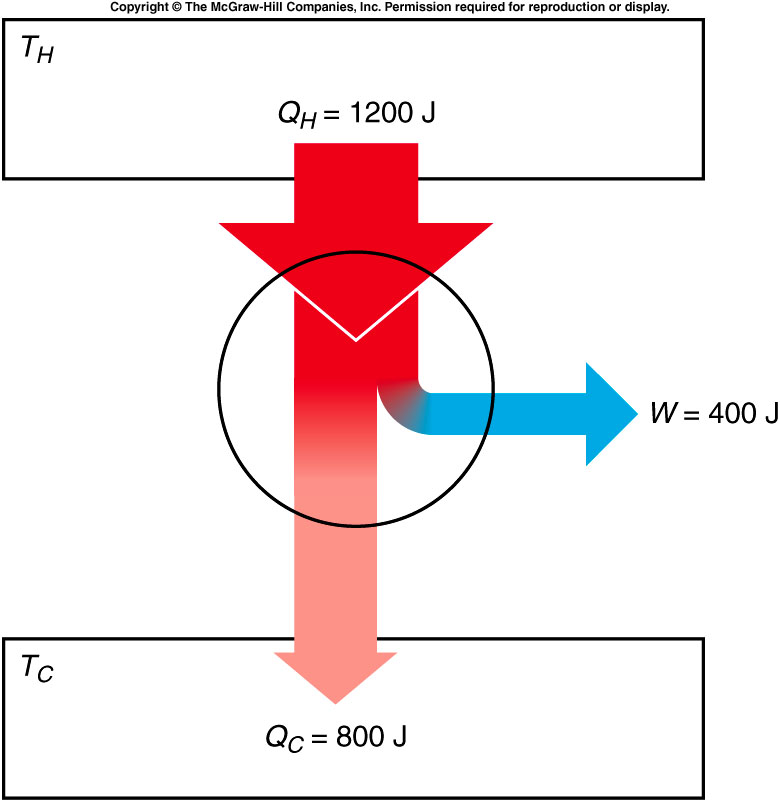 Hybrid Automobile Engines
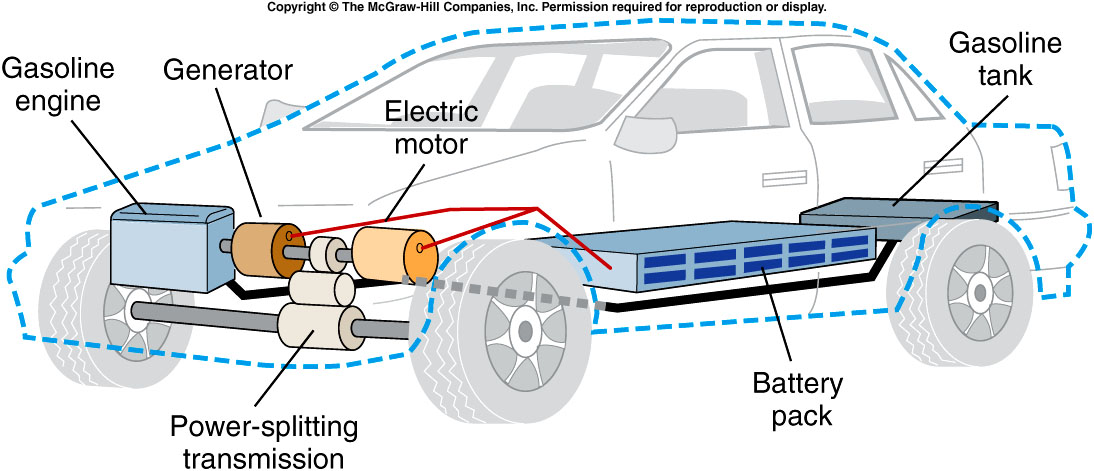 Hybrid Automobile Engines
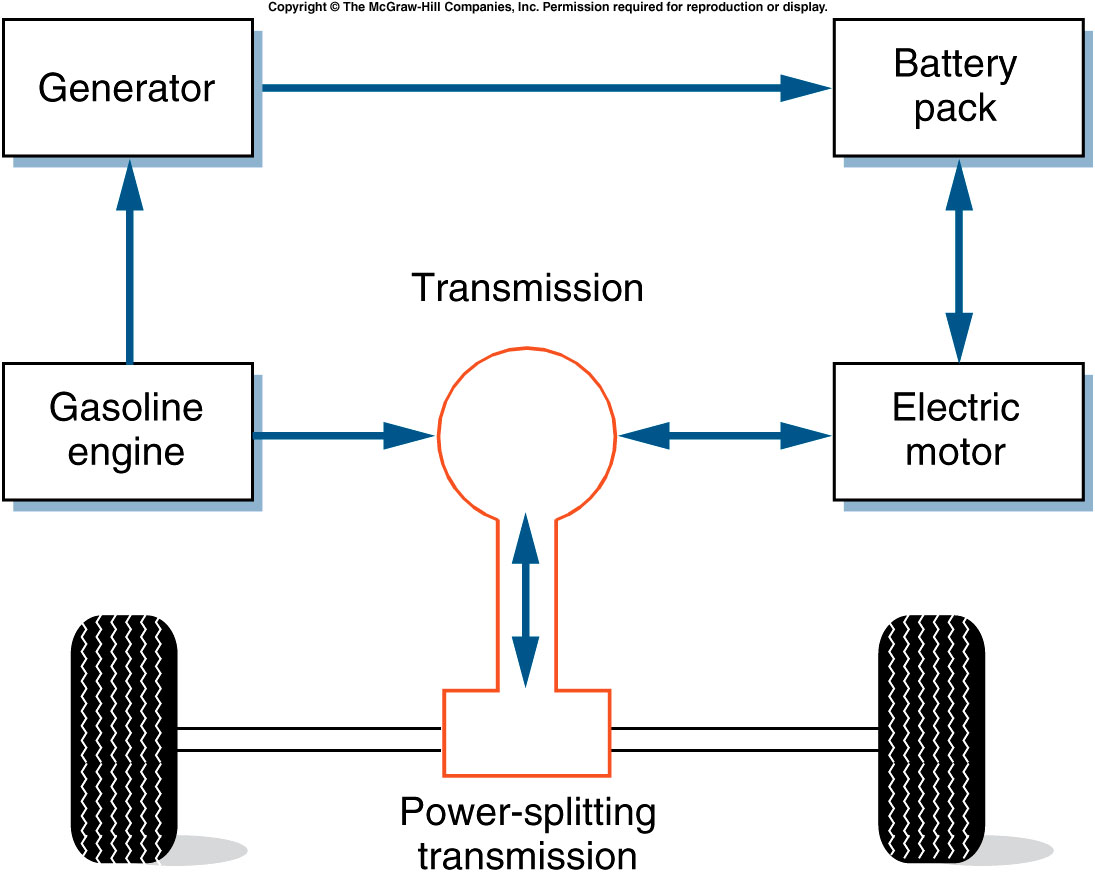 Second Law of Thermodynamics
Kelvin’s statement:
No engine, working in a continuous cycle, can take heat from a reservoir at a single temperature and convert that heat completely to work.
Clausius’s Statement:
Heat will never flow from a colder body to a hotter body unless some other process is also involved.
Entropy and the Second Law
Entropy:
Entropy is a measure of the disorder of a system. 

Second law: The entropy of the universe or of an isolated system can only increase or remain constant.  It will never decrease.
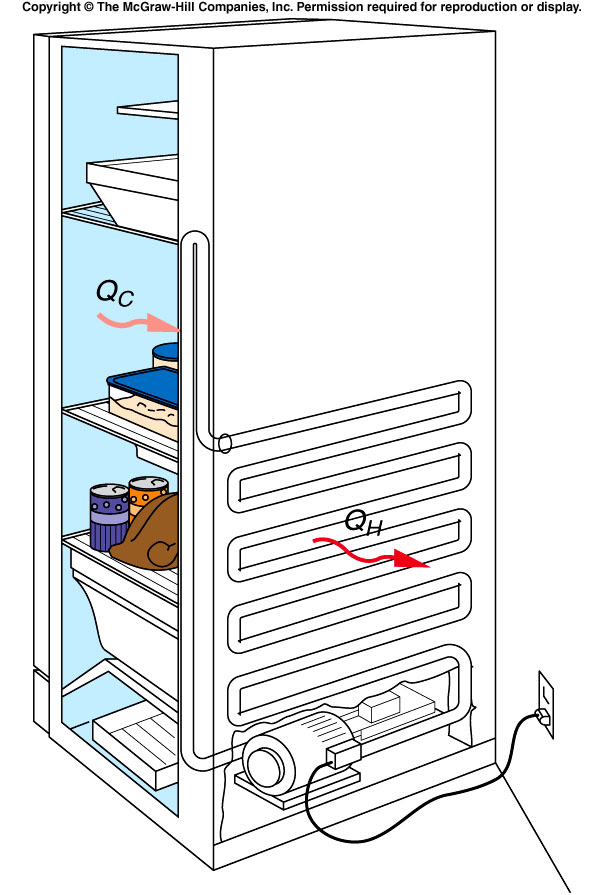 Refrigerator
A refrigerator pumps heat from the cooler interior to the warmer room.
Heat Pump
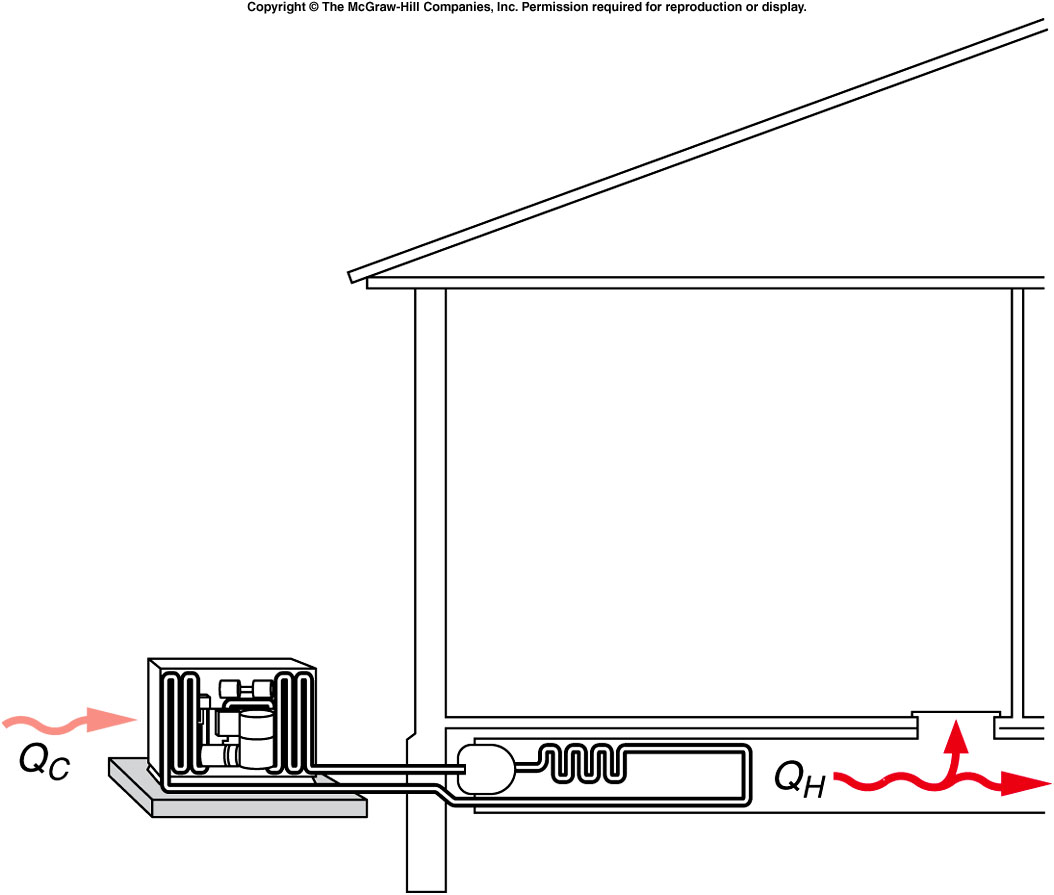 A heat pump removes heat from the outside air and pumps it into the warmer house.
Schematic Representation of a Heat Pump or Refrigerator
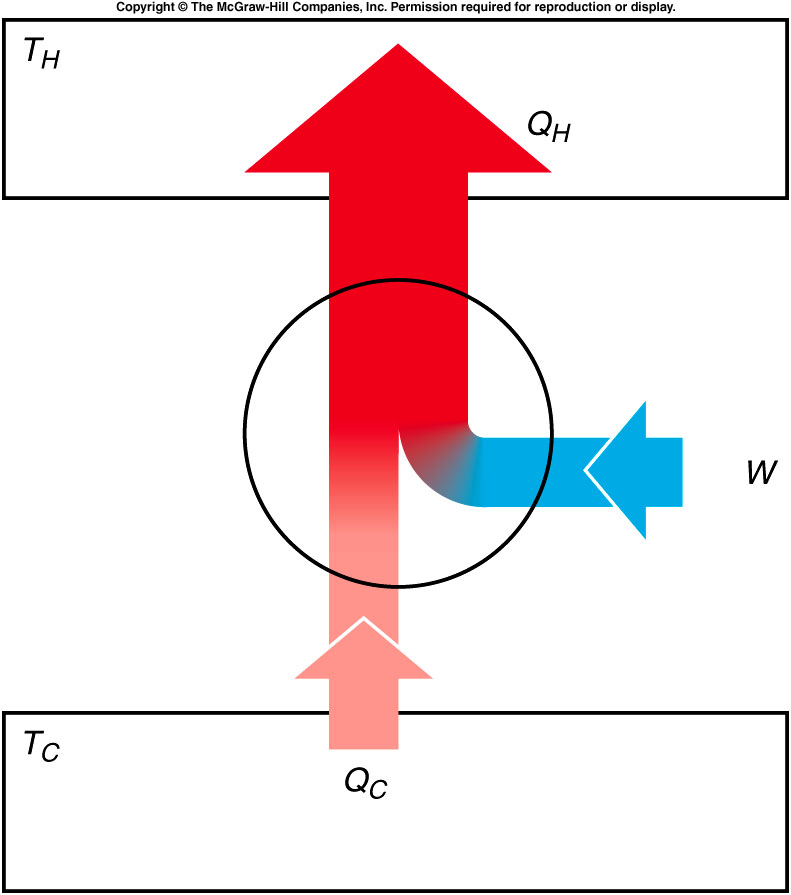 Thermal Power Plant
http://www.duke-energy.com/about-energy/generating_electricity.asp
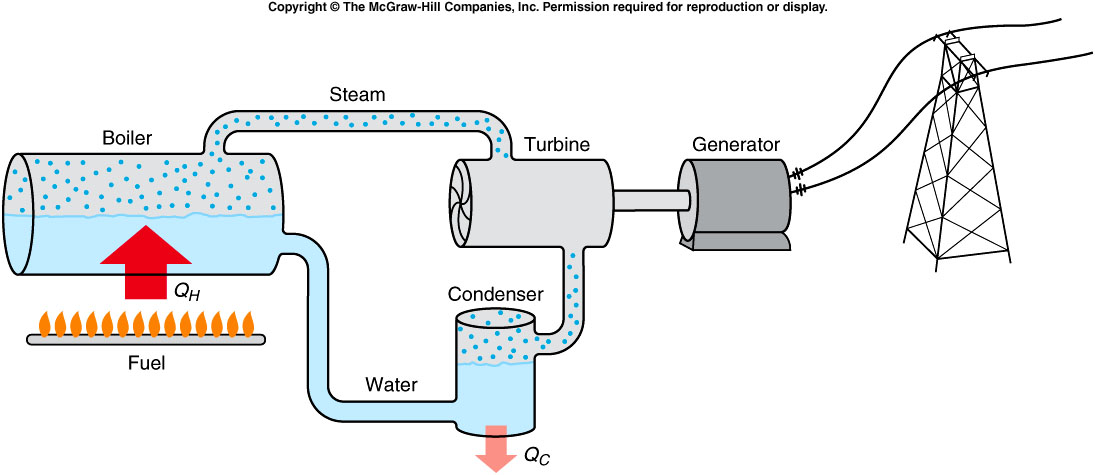 Nuclear Power Plant
Cooling Towers of Power Plants
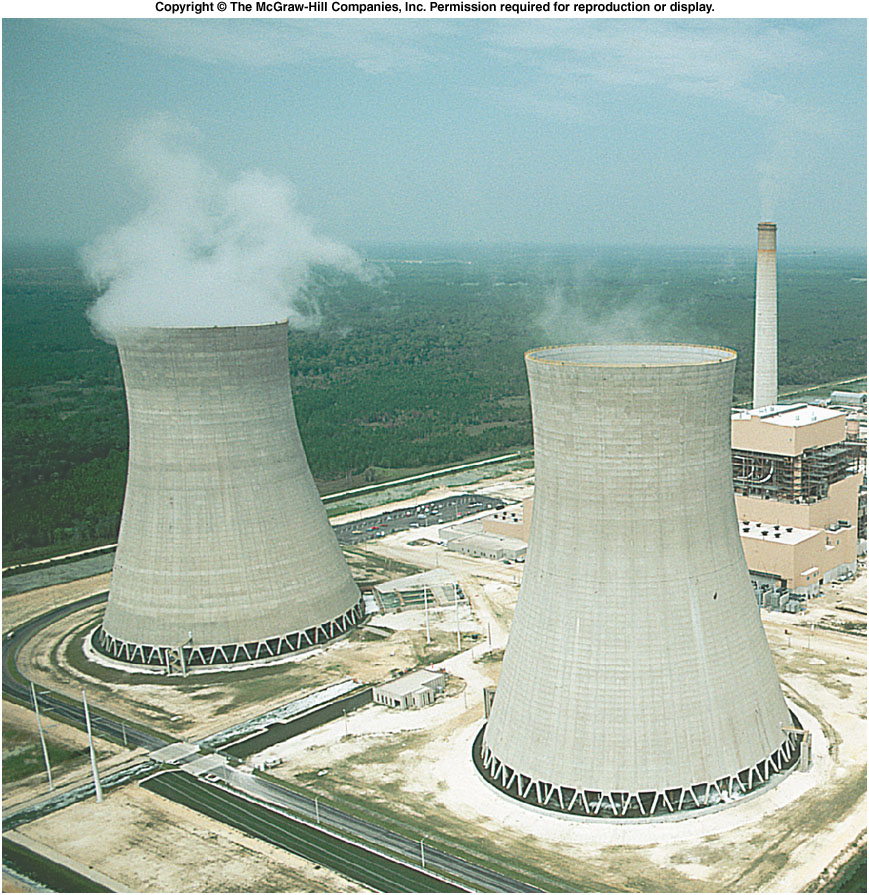 The Geysers (geothermal) Power Plant
http://www.youtube.com/watch?v=sEdWXbn35kQ
http://www.youtube.com/watch?v=G2KACcNyJ5g
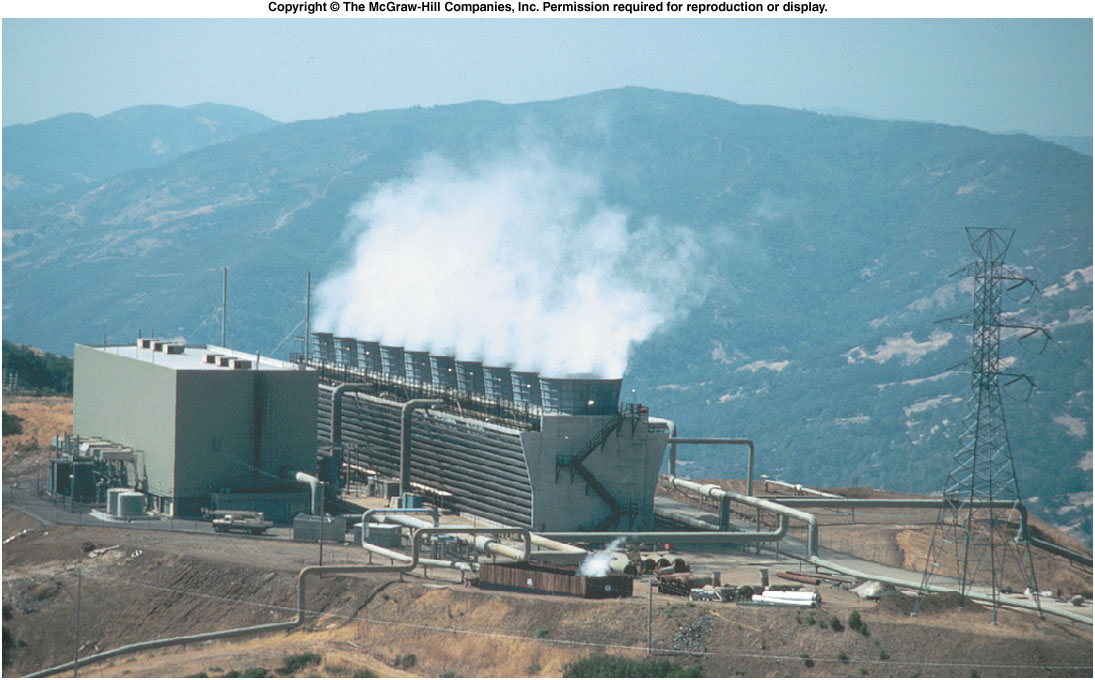 Solar-thermal Power Plant
http://www.youtube.com/watch?v=ewjxBonbjXU
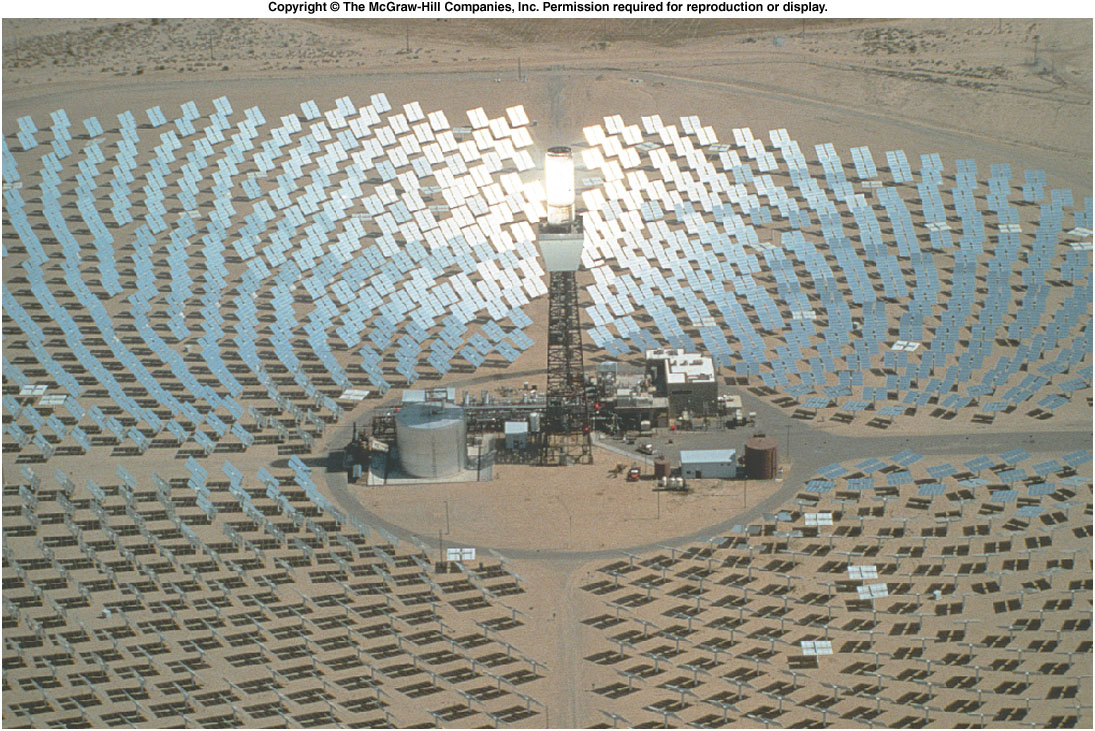